Onderhoud motoren
blok+h controle.
Brandstof
Luchtfilter
Olie
Koeling
Hydrauliek
Brandstof
Controleer het brandstof niveau in de tank.
Dit doe je door op de meter te kijken, deze kan bij oudere trekkers erg onnauwkeurig zijn of helemaal niet werken.
Dus je controleert ook simpel door de dop van de tank te draaien en te kijken.
Luchtfilter
Voor filter
Droog filter
Oliebad filter
Voorfilter
Ook wel cycloonfilter genoemd.
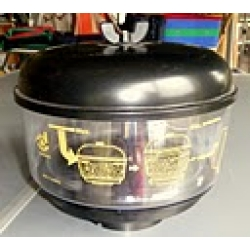 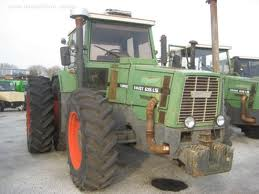 Droogfilter
Vaak een binnen en een buiten filter, het binnen filter word ook wel veiligheid filter genoemd en is vrij van onderhoud.
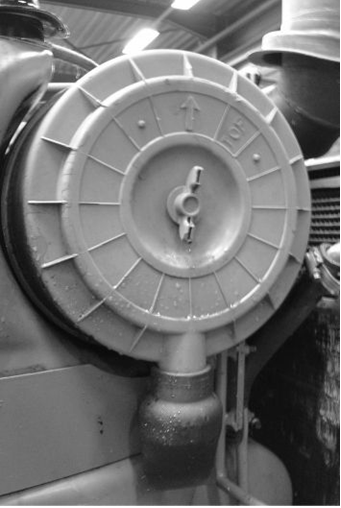 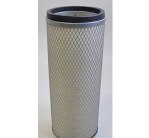 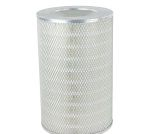 Droogfilter werking.
Oliebadfilter
Onder optimale omstandigheden kan 98% van de lucht gereinigd worden.
Bij stationair toerental is dit niet hoger dan 95%, waardoor hij onder ongunstige omstandigheden 10 tot 50 maal meer stof doorlaat dan een droog filter.
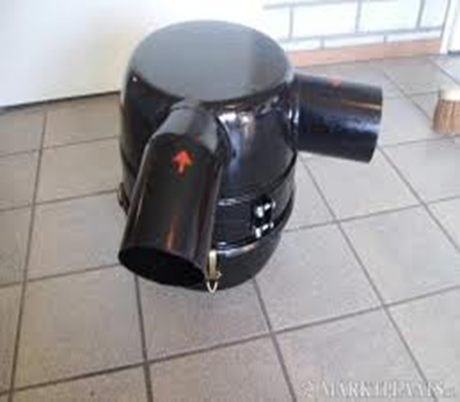 Oliebadfilter werking
Onderhoud: Olie verversen!
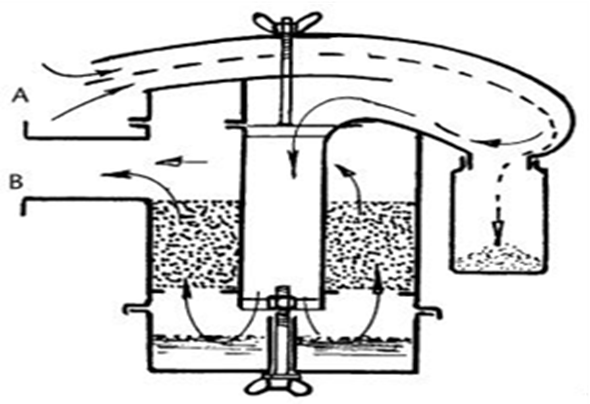 Motor olie.
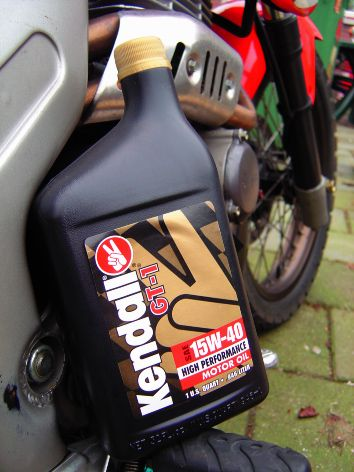 Functies van motorolie
De functies van motorolie zijn: 

smering; 
afdichting; 
koeling; 
geluidsdemping; 
reiniging.
Controle en onderhoud.
Controle motoroliepijl.
Motorolie filter.
Vervangen motorolie.
Controle motoroliepijl
Niet te weinig, maar ook zeker niet teveel!
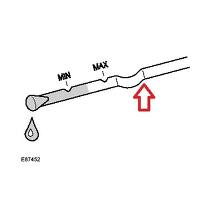 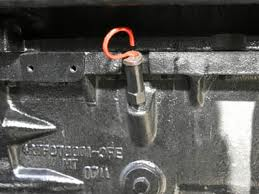 Motoroliefilter.
Om de x-aantal draaiuren vervangen.
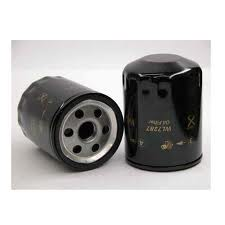 Vervangen motorolie.
Om de x-aantal draaiuren vervangen.
Vervang de koperring van de aftapplug ook!
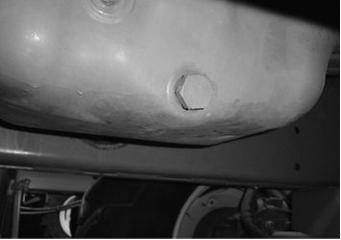 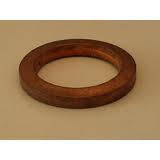 Koeling.
Bij verbranding van brandstof in een motor komt warmte vrij. Ook de bewegingen van motoronderdelen produceren warmte. Een teveel aan warmte is schadelijk voor de motor. Daarom heeft een motor voortdurend koeling nodig. 
Bedrijfstemperatuur
Om een motor goed te laten functioneren moet de temperatuur op een vaste waarde blijven. Deze waarde is de bedrijfstemperatuur. 
Motoren kunnen gekoeld worden met vloeistof of met lucht. Beide manieren hebben hun eigen ideale bedrijfstemperatuur. De waarden hiervan zijn als volgt: 
1.	vloeistofgekoelde motor: 80 - 85°C; 
2.	luchtgekoelde motor: 110 - 120°C. 

Bij een vloeistofgekoelde motor wordt de temperatuur gemeten in de koelmantel rondom de cilinderkop. Bij een luchtgekoelde motor wordt de temperatuur van de luchtstroom gemeten die langs de cilinders en koppen stroomt.
Niet-geforceerde koeling
Niet-geforceerde koeling wil zeggen dat de koeling van een motor op natuurlijke wijze plaats vindt. De drie vormen van niet-geforceerde koeling zijn: 
1.	verdampingskoeling. 
2.	thermosyfonkoeling.
3.	rijwindkoeling.
verdampingskoeling
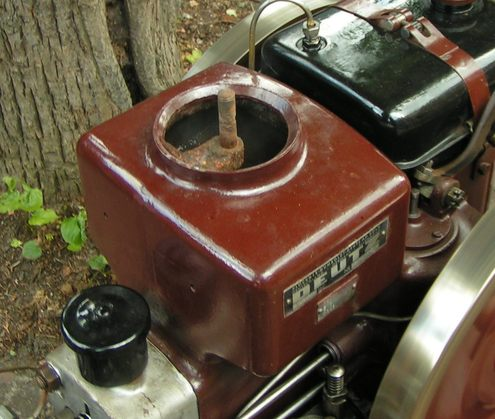 Thermosyfonkoeling.
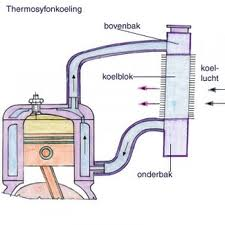 Rijwind koeling.
Geforceerde koeling
Ook bij geforceerde koeling maak je onderscheid tussen koeling door lucht en koeling      door vloeistof.
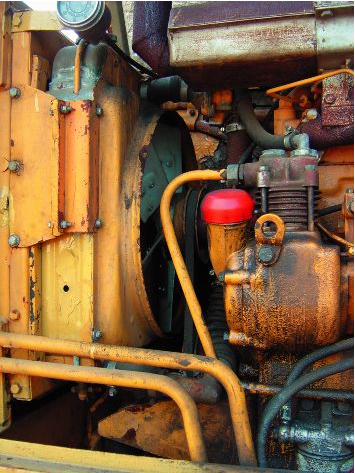 Hydrauliek.
Onmisbaar in veel machines.
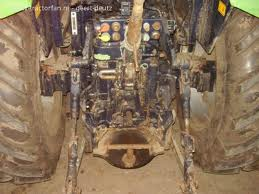 Hydrauliek peilstok.
Peilstok bevind zich meestal op de achter brug.
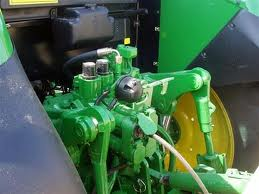 Doorsmeren
Regelmatig alle smeerpunten van de machine doorsmeren.
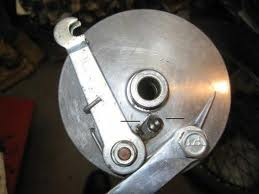 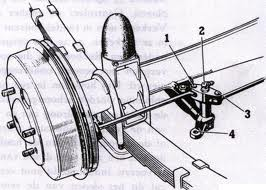 Bandenspanning.
De juiste bandenspanning voor de juiste werkzaamheden!
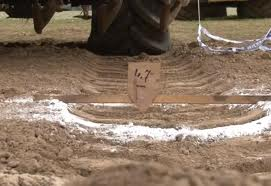 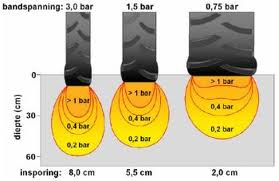 F60 één van de grootste rijdende machines ter wereld!
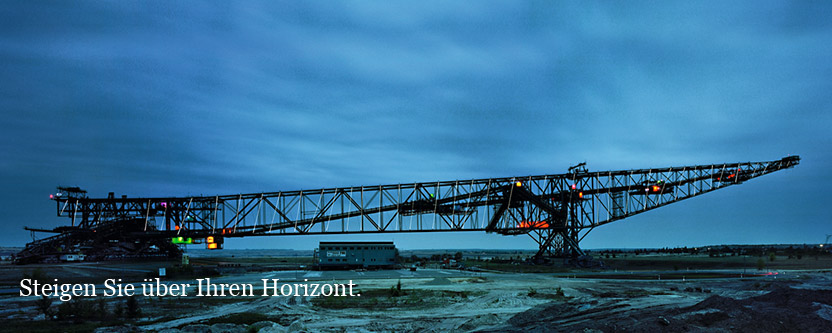